TANF at 15:THINKING OUTSIDE THE BOX DURING TOUGH TIMES
Roberta Rehner Iversen, PhD, MSS
University of Pennsylvania
School of Social Policy & Practice

November 3, 2011
Closing Plenary
(riversen@sp2.upenn.edu)
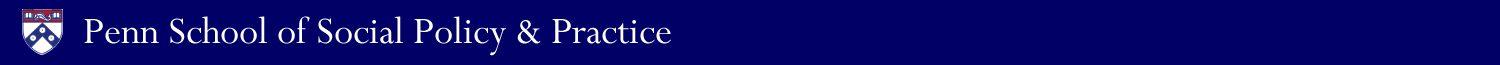 WHAT IS THE BOX, REALLY?
Social Agency
Financial Support Agency
Employment Agency
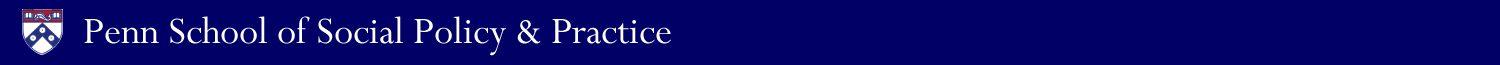 The “Revolving Squeeze”
Move 50% participants to work, worry about decreased funding →
Staff pressured to get more participants to work, but most programs can’t do it, especially now with fewer jobs →
More worry about getting 50% WPR →
More pressure on staff →
ETC.
  			 ETC.
				ETC.
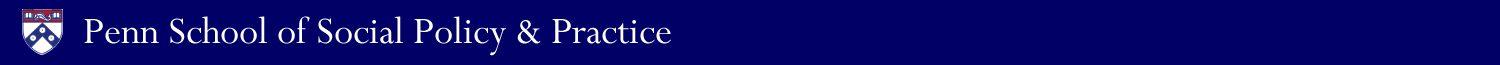 UN-BOX TANF
DON’T TALK ABOUT…..
Shhhhhh….. Welfare
	Shhhhhh……Poverty
		Shhhhhhhh….. “Safety nets”

Old rhetorics → dependency, reliance, stigma
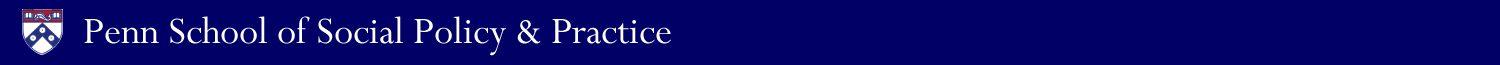 UN-BOX TANF
DO TALK ABOUT…..
Similarity to middle-income parents in Great Recession
44 million adults work full time but are still poor
Work in context of continuum of work supports
Fraction of unemployed adults with deep-seated challenges
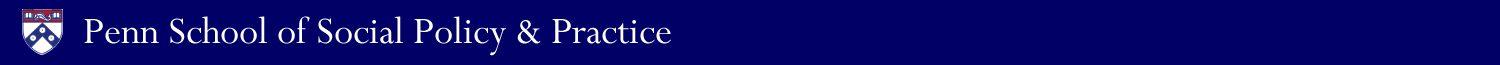 UN-BOX TANF:Change the Name of the Program
TANF
to
FAMILY MOBILITY PROGRAMS
in
Departments/Offices of 
Economic Mobility
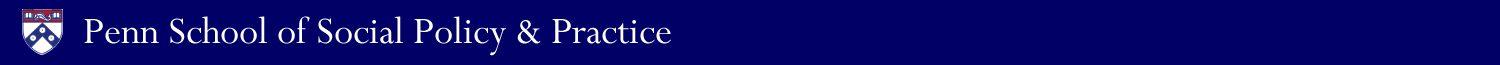 A. Challenges to helping participants get to work	1. Today’s economy and labor market	2. What can education really do?B. Ideas for helping participants get jobs	1. Lessons from workforce development	2. Partner with local business and WIA	3. Extend and deepen data capacitiesC. Ideas to make sure that no participants get left behind	1. Maximize 20% exemption	2. Ramp up assessment practices – e.g. CES-D & whole-family orientation	3. Substitute flexible, individualized programming versus uniform requirements
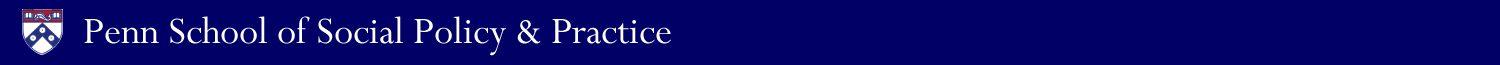 Challenges to Helping ParticipantsGET TO WORK
1a. Today’s economy and labor market: 
Not enough jobs

After 2001 recession: 2.8 applicants for 1 job
After Great Recession: 4.3 applic. for 1 job
Across-industry demand shortfall
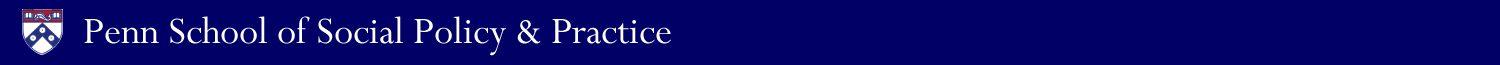 Challenges to Helping ParticipantsGET TO WORK
1b. What kinds of jobs and skills? 
The “middle-skill jobs” debate
(Middle skills = less than bachelor’s degree, but some post-secondary education/training)

Middle-skill jobs will be prevalent and secure (Holzer, 2009) [e.g. clerical, sales, construction, installation/repair, transportation/material moving, medical therapists & aides (respiratory, recreational, radiation), carpenters, heavy vehicle maintenance specialists, heating and air conditioning]
Middle-skill jobs are declining across occupations (Autor, 2010) [e.g.  Bookkeeping, clerical, administration, sales,  repetitive production, craft and operative positions, and registered nursing]

 Low-skill jobs will remain prevalent [e.g. janitors and cleaners, home health aides like CNAs, construction laborers, security personnel] –> basic education & literacy
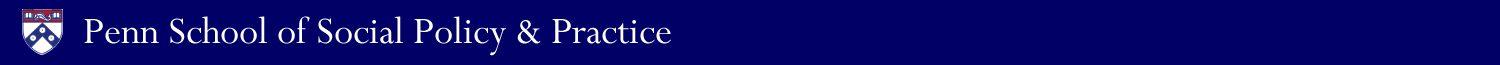 Challenges to Helping ParticipantsGET TO WORK
1c. What will future jobs pay? 
Minimum wage 1947 = $3.40/hr
Minimum wage equiv. 2010 = $32.71/hr
Actual minimum wage 2010 = $ 7.25/hr
Family of 3 (1 adult, 2 children): 2009
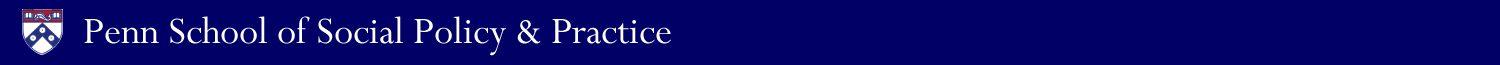 Challenges to Helping ParticipantsGET TO WORK
2. What can education do? We don’t really know.
Nuances re: rising gap in earnings due to education:
Content versus “signal”
Rise in relative earnings/falling real earnings
“College grad” category includes professional & grad degrees, whose earnings      more than B.A. 
1979-2009: 4-yr degree  10%
 : post-BA degree  26%
Gap influenced by non-wage benefits
 The Jury is Still Out!
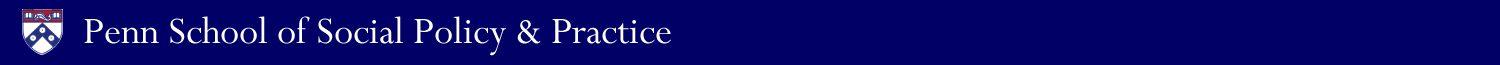 Ideas for Helping ParticipantsGET (DECENT) JOBS
Draw on lessons from workforce development field (wfd) - particularly sector-based training and post-employment support
Partner with local businesses – make the “business case” and “turnover case”
State-level policy leverage for integrated services
Partner with WIA → job creation; community service employment
Extend and deepen data capacities
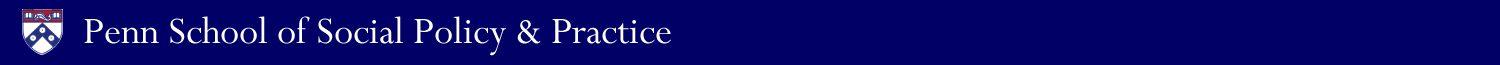 Ideas to Make Sure ThatNO PARTICIPANTS GET LEFT BEHIND
Make maximum use of 20% exemption and referrals
Expand and intensify assessment practices
CES-D (Radloff, 1977; Radloff & Locke, 1986)
Whole family assessment (Iversen & Armstrong, 2006)
Individualized programming vs. uniform requirements
Consider new models, such as Conditional Cash Transfer programs
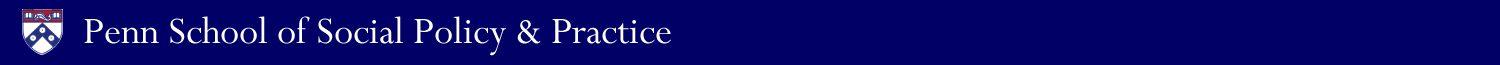 NO MORE BOXES
Let’s get rid of TANF box 
Let’s partner with local and regional businesses & workforce dev’t orgs toward maximizing job possibilities
Let’s advocate with local & federal policymakers for fair, helpful, and workable Family Mobility Program components
Thank you
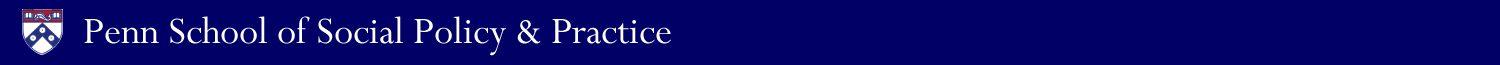 References
Autor, D. (2010). The polarization of job opportunities in the U.S. labor market: Implications for employment and earnings. Washington, DC: Center for American Progress and The Hamilton Project, Brookings.
 
Berlin, G. (2011, June 2). The labor market after the Great Recession: Implications for income support policy. Remarks at the 2011 Welfare Research and Evaluation Conference. New York: MDRC.
 
Brown, K.E. (2011, September 8). Temporary Assistance for Needy Families: Update on families served and work participation. Testimony before the Subcommittee on Human Resources, Committee on Ways and Means, House of Representatives. Washington, DC: U.S. Government Accountability Office.
 
Bureau of Labor Statistics. (2009, December 11). Employment projections: 2008-18. Washington, DC: Department of Labor, Bureau of Labor Statistics.
 
CLASP. (2011, October).  New from CLASP: Calculating employee turnover. Washington, DC: Center for Law and Social Policy, Communications mailing.
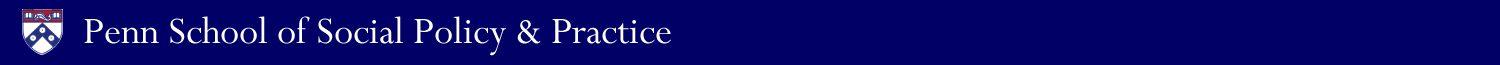 References
Couch, K.A. & Placzek, D.W. (2010). Earnings losses of displaced workers revisited. American Economic Review, 100(1), 572-589. 
 
Culhane, D.P., Fantuzzo, J., Rouse, H.L., Tam, V., & Lukens, J. (2010). Connecting the dots: The promise of integrated data systems for policy analysis and systems reform. Intelligence for Social Policy, 1(3), 1-22.
 
Dave, D.M., Reichman, N.E. & Corman, H. (2008). Effects of welfare reform on educational acquisition of young adult women. NBER Working Paper No. 14466. Cambridge, MA: National Bureau of Economic Research.
 
Ehrenberg, R.G. & Smith, R.S. (2003). Modern labor economics: Theory and public policy, 8th edn. Boston: Addison-Wesley.
 
Fieldhouse, A., Bivens, J., Mishel, L., & Eisenbrey, R. (2011). Putting America back to work: Policies for job creation and stronger economic growth. Washington, DC: Economic Policy Institute.
 
Hillier, A. E. & Culhane, D.P. (2005). Integrating and distributing administrative data to support community change. In M. Weill (ed), The handbook of community change, pp. 647-658. Thousand Oaks: Sage.
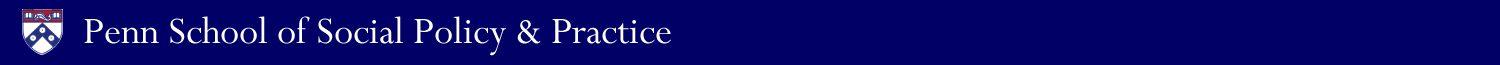 References
Holzer, H.J. & Lerman, R.I. (2009). The future of middle-skill jobs. Washington, DC: Brookings.
 
Iversen, R. R. (1995). Poor African-American women and work: The occupational attainment process. Social Problems, 42, 554-573.
 
Iversen, R.R. & Armstrong, A.L. (2006) Jobs Aren’t Enough: Toward a New Economic Mobility for Low-Income Families. Philadelphia: Temple University Press. 
 
Iversen, R.R. & Armstrong, A.L. (2007) “Parents’ Work, Depressive Symptoms, Children, and Family Economic Mobility: What Can Ethnography Tell Us?” Families in Society (Special issue on the Working Poor), 88(3), 339-350.
 
Iversen, R. R. & Farber, N. B. (1996).  Transmission of family values, work and welfare among poor urban black women. Work and Occupations, 23, 437-460.
 
Iversen, R.R., Napolitano, L., & Furstenberg, F.F. (2011). Middle-income families in the economic downturn: Challenges and management strategies over time. Longitudinal and Life Course Studies, 2(3), 286-300.
 
Jacobson, L., LaLonde, R., & Sullivan, D.G. (2005a). Estimating the returns to community college schooling for displaced workers. Journal of Econometrics, 125, 271-304.
	
Jacobson, L., LaLonde, R., & Sullivan, D.G. (2005b). The impact of community college retraining on older displaced workers: Should we teach old dogs new tricks? Industrial and Labor Relations Review, 58(3), 398-415.
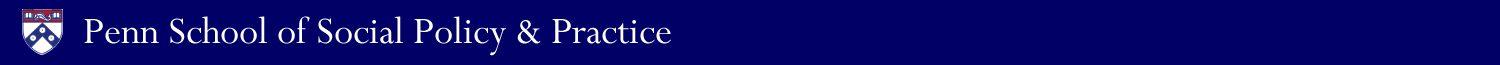 References
Legal Momentum. (2010). TANF “Work First” policy helps perpetuate single mother poverty and employment in low-wage “women’s work.” New York: Author.
 
Levy, F. & Kochan, T. (2011). Addressing the problem of stagnant wages. Champaign, IL: Employment Policy Research Network. 
 
Oreopoulous, P., von Wachter, T., & Heisz, A. (2008). The short- and long-term career effects of graduating in a recession: Hysteresis and heterogeneity in the market for college graduates. Discussion paper No. 3578. Bonn, Germany: IZA. Retrieved October 28, 2011, from http://ssrn.com/abstract=1158975. 
 
Miller, C., Tessler, B.L., & Van Dok, M. (2009). Strategies to help low-wage workers advance: Implementation and early impacts of the Work Advancement and Support Center (WASC) Demonstration. New York: MDRC.
 
Pearce, D. (2010). The Self-Sufficiency Standard for Pennsylvania, 7th edn. Holmes, PA: PathWays, PA.
 
Radloff, L.S. (1977). The CES-D scale: A self-report depression scale for research in the general population. Applied Psychological Measurement, 3, 385-401.
 
Radloff, L.S. & Locke, B.Z. (1986). The Community Mental Health Assessment Survey and the CES-D scale. In M.M. Weissman, J.K. Myer, & C.E. Ross (Eds.), Community surveys of psychiatric disorders, pp. 177-89. New Brunswick, NJ: Rutgers University Press.
 
Riccio, J.A., Dechausay, N., Greenberg, D.M., Miller, C., Rucks, Z., & Verma, N. (2010). Toward reduced poverty across generations: Early findings from New York City’s conditional cash transfer program. New York: MDRC.
	 
Shierholz, H. (2011, September 7). Ongoing lack of job openings means no jobs for more than three out of four unemployed workers. Washington, DC: Economic Policy Institute.
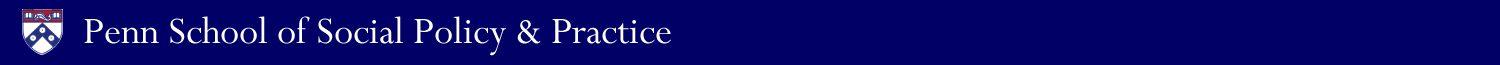